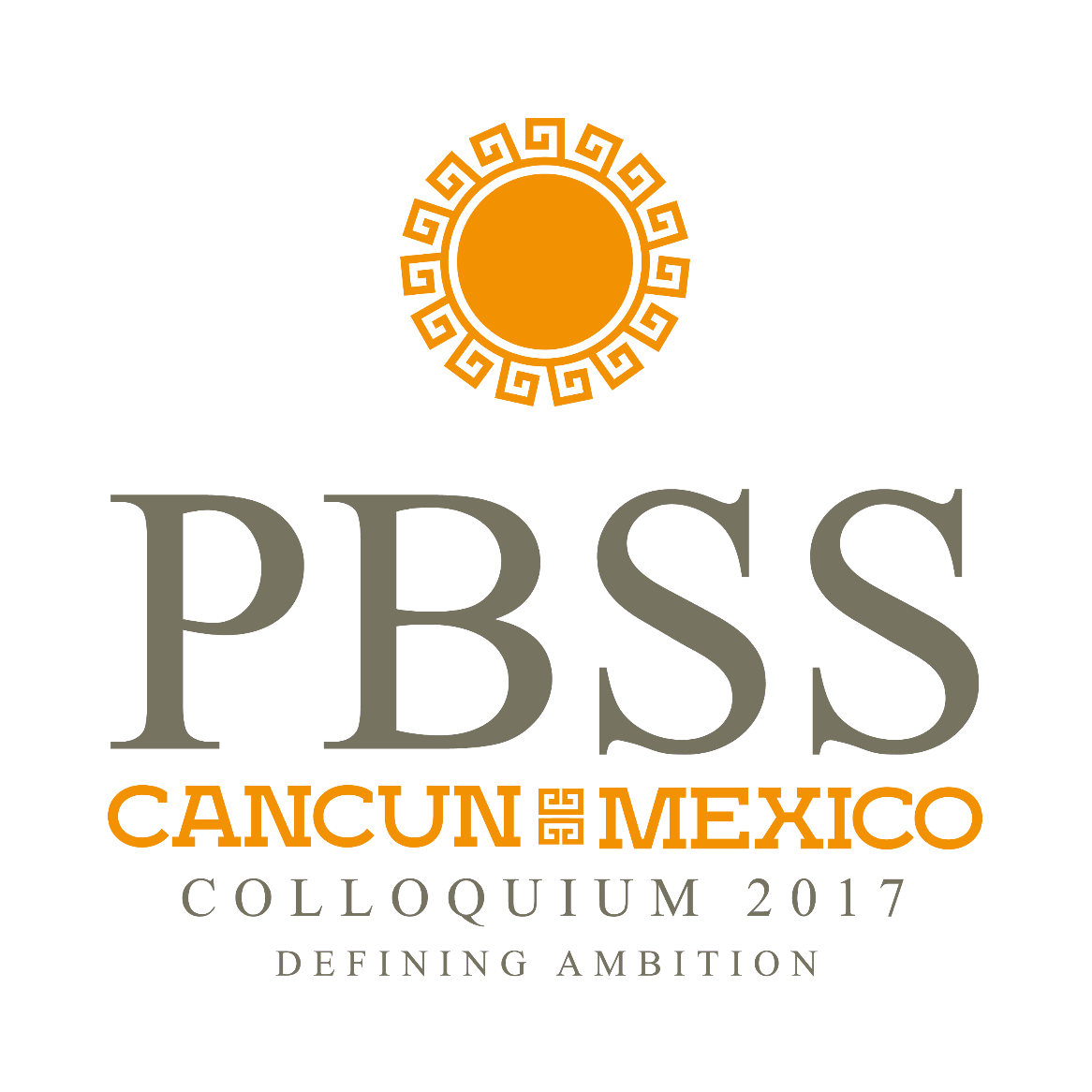 Miles for Retirement
Abraham Hernández – VITALIS/UNAM – abe@vitalis.com.mxJorge López – VITALIS – jorgelopez@vitalis.com.mxFernando Galindo – Universidad Panamericana – fgalin@gmail.comPRESENTING:  Fernanda Salas – VITALIS/UNAM – fsalas@vitalis.com.mx
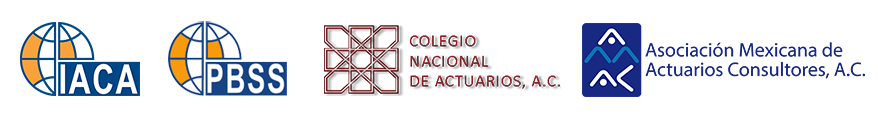 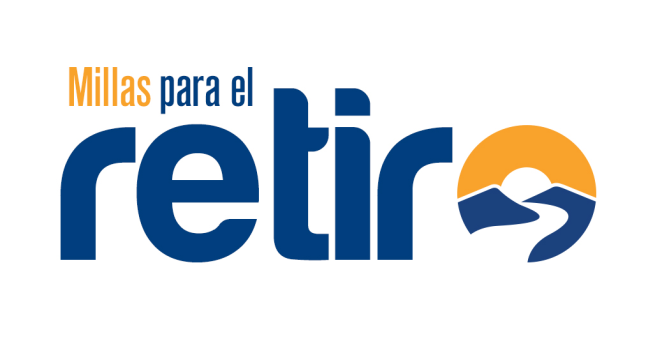 1
PBSS/IACA Colloquium Cancun 2017
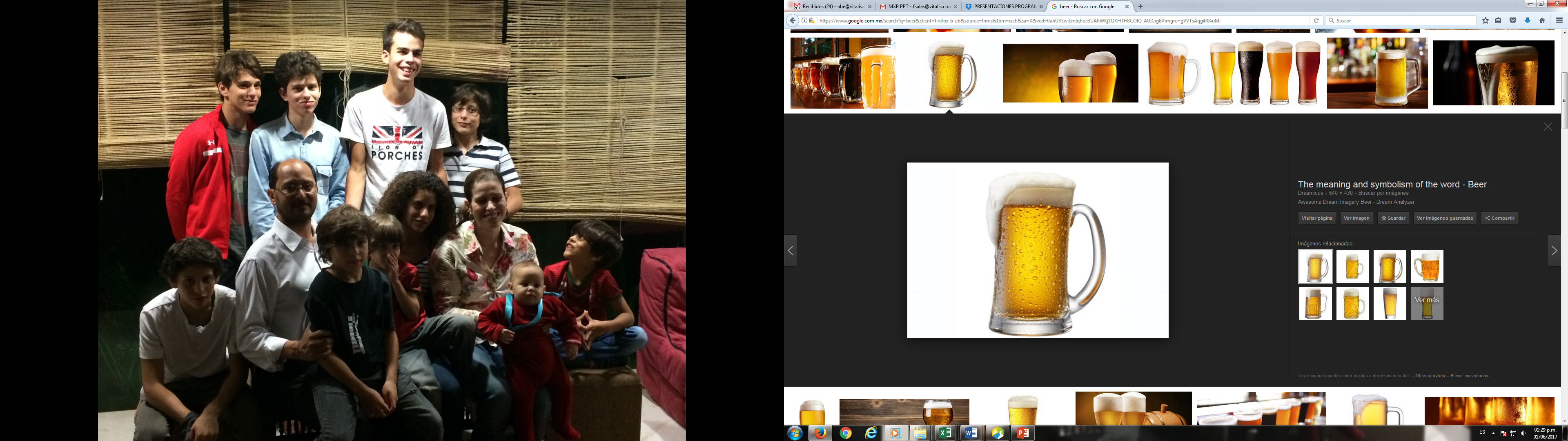 GRATIFICATION
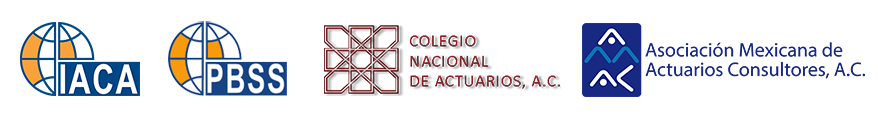 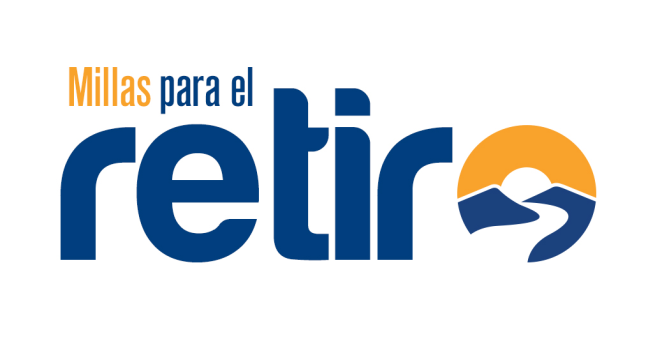 2
PBSS/IACA Colloquium Cancun 2017
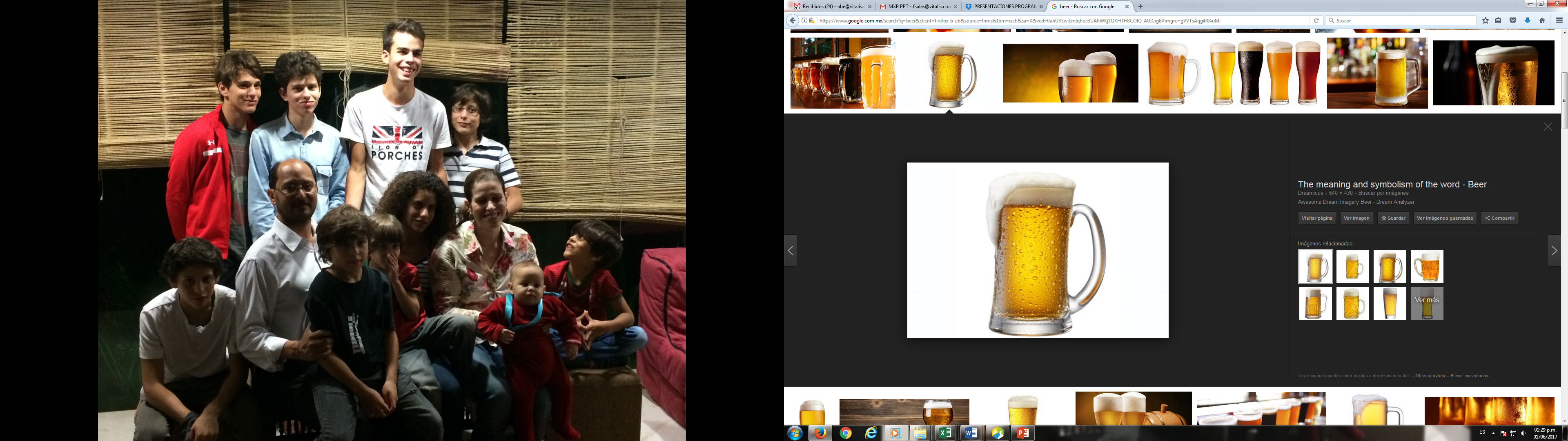 DELAYED GRATIFICATION
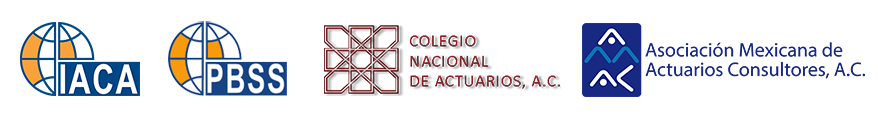 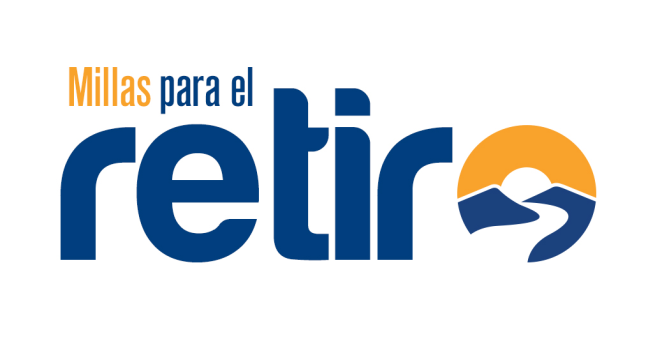 3
PBSS/IACA Colloquium Cancun 2017
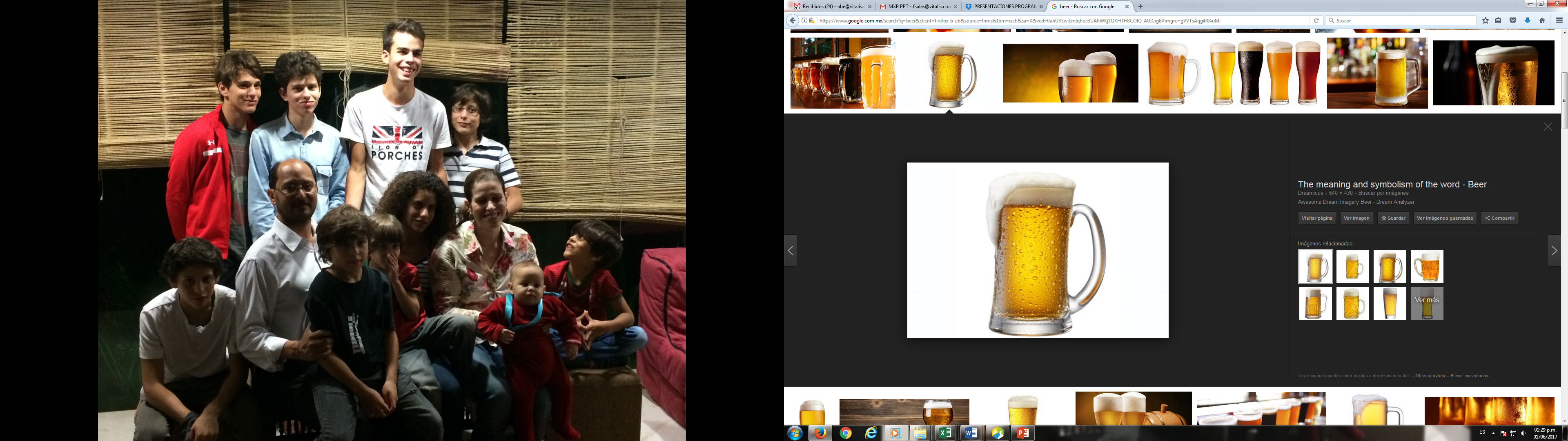 RANDOM DELAYED GRATIFICATION
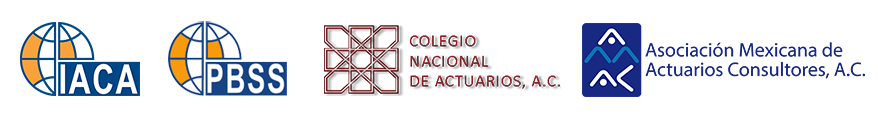 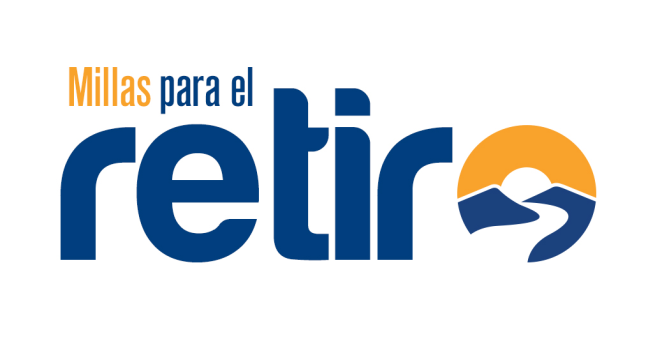 4
PBSS/IACA Colloquium Cancun 2017
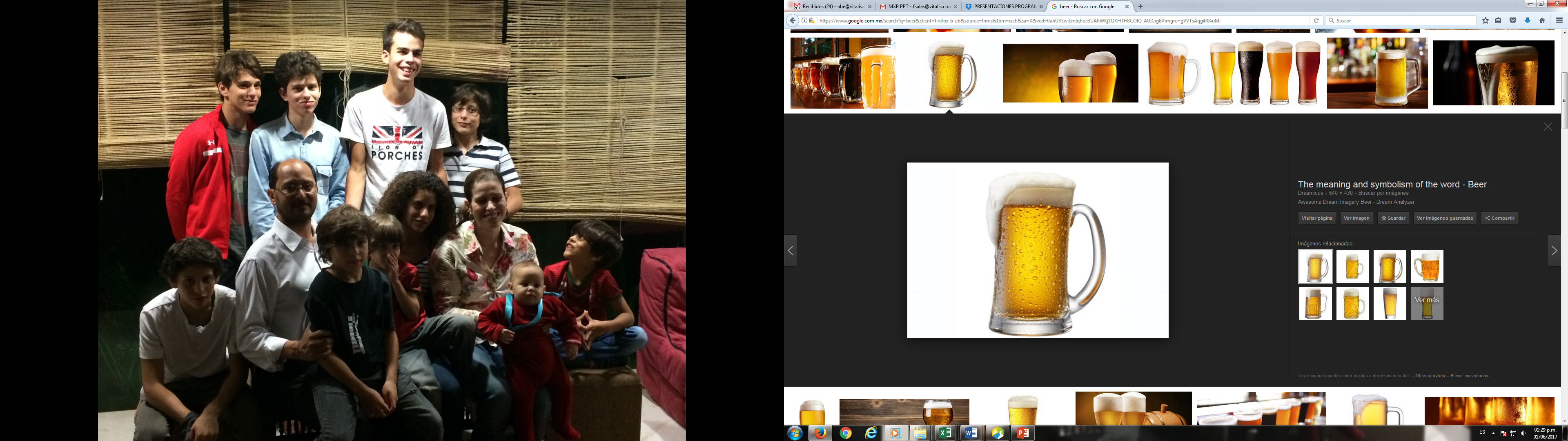 EXPENSIVE RANDOM DELAYED GRATIFICATION
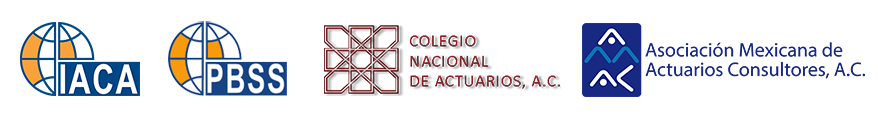 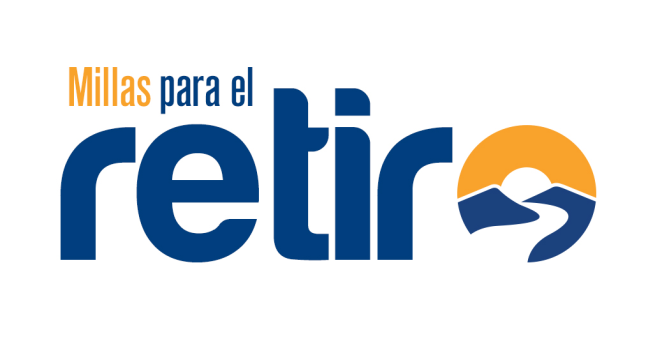 5
PBSS/IACA Colloquium Cancun 2017
THE PROPOSAL:
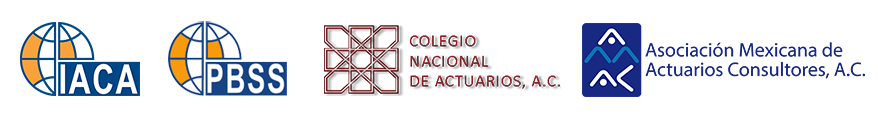 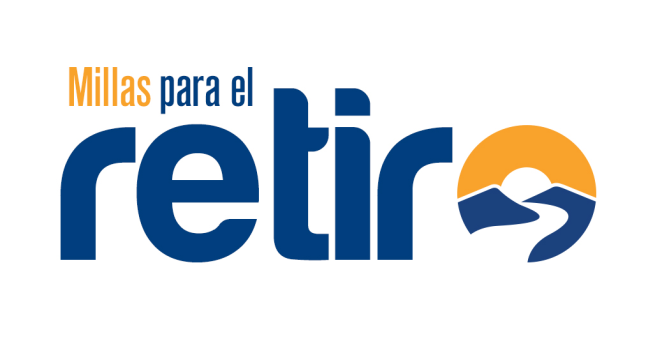 6
PBSS/IACA Colloquium Cancun 2017
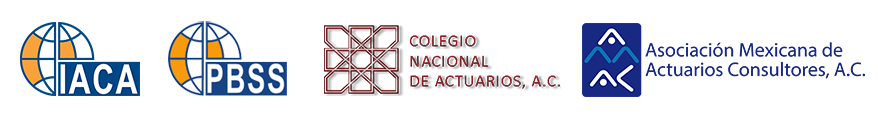 Thank You for your Attention!
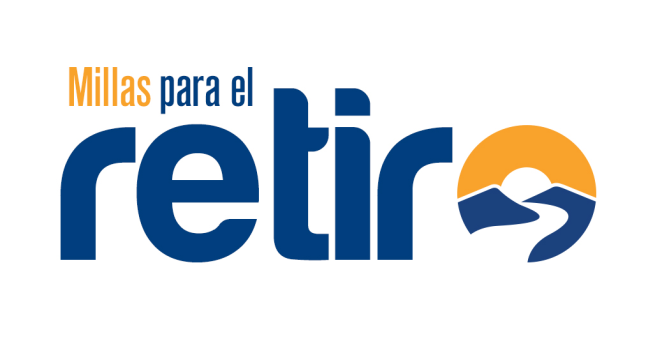 PBSS/IACA Colloquium Cancun 2017
7